SERVICENOW
TOP 3 QUESTIONS
ANSWERED!
QUESTION 1
WHAT IS
SERVICENOW?
What Is ServiceNow?
Step 1: Analyze 100’s of Companies and Organizations
Diverse in size and industry
How is IT used to add value?
What does the IT department do?
What data is being stored and why?
What are the IT-enabled processes and workflows?
What Is ServiceNow?
Step 2: Analyze and Look for Commonalities
Most IT departments do things like:
Manage inventory of customers and provided services (Customer Service Management)
Provide services to employees to increase efficiency and productivity
Handle trouble tickets, problems, and change requests (ITIL, ITSM)
Manage hardware and software configs (Configuration Management)
Inventory staff  and user access (User Access Management)
What Is ServiceNow?
Step 3: Build a Cloud-based IT Department
Use the best of what you’ve learned
Eliminate inefficiencies and failures
What Is ServiceNow?
Step 3: Build a Cloud-based IT Department
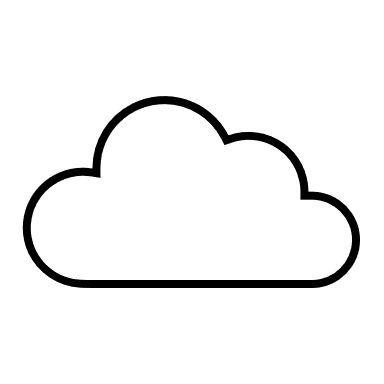 Infrastructure
Servers, Software, Network, Security, Data Backups, Failover

Database
Enterprise-wide single source of truth
Over 4,600 tables

Applications
Provide business functions, processes, and workflows
Hundreds of apps to choose from
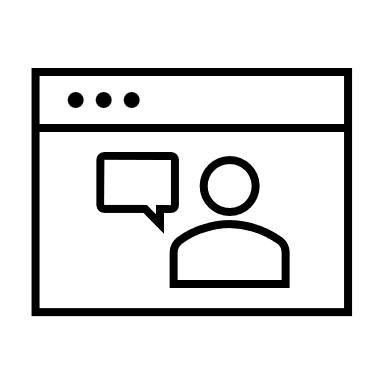 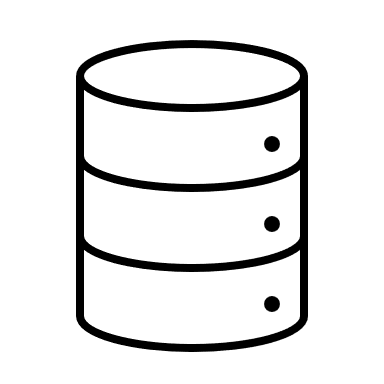 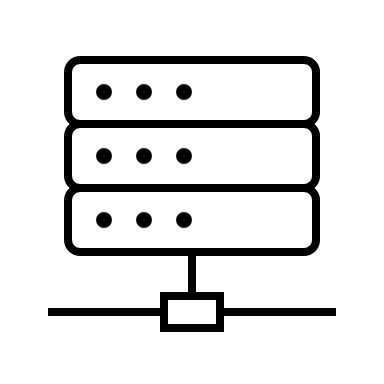 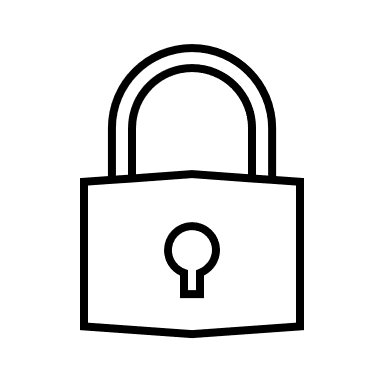 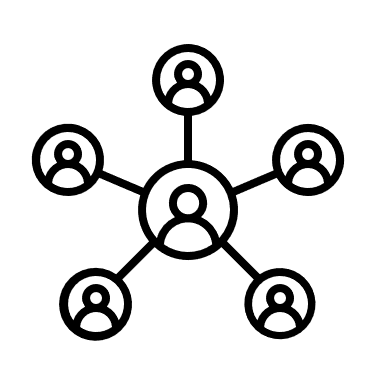 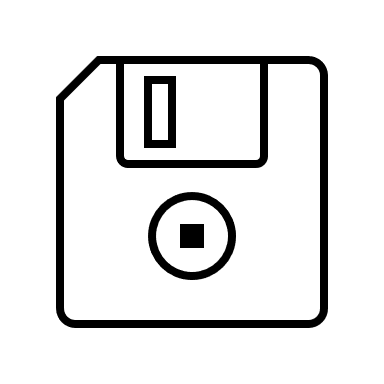 What Is ServiceNow?
Step 3: Build a Cloud-based IT Department
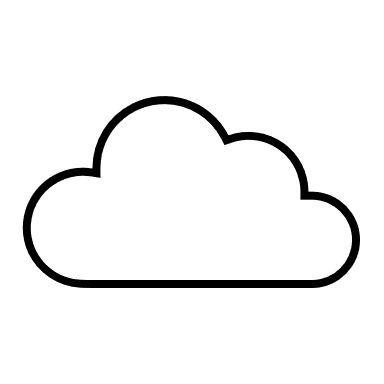 A cloud-based platform of common IT services built upon best-practices and lessons learned.
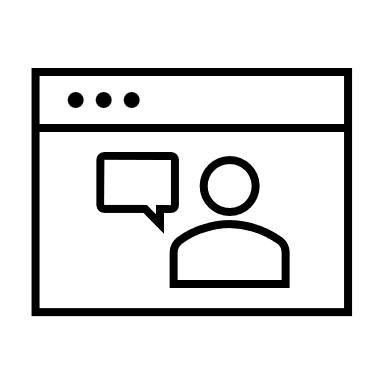 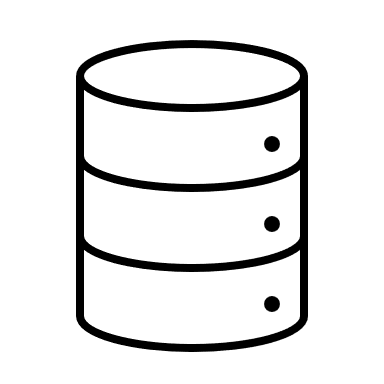 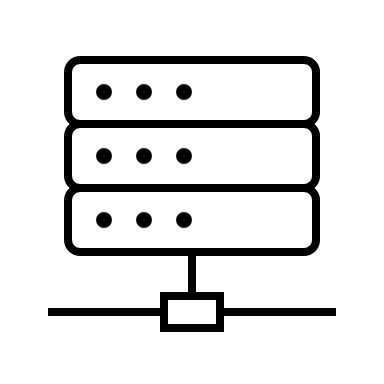 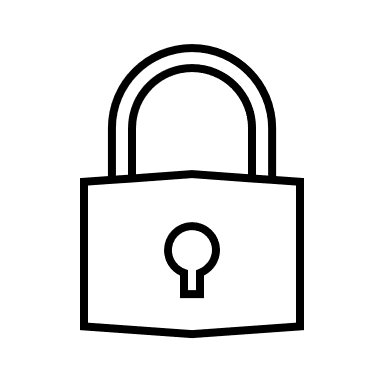 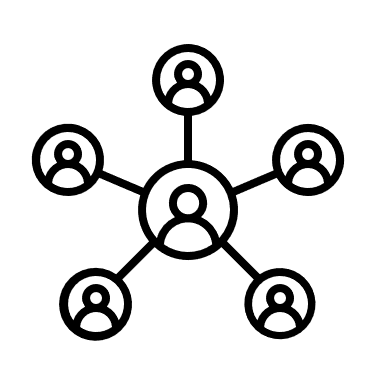 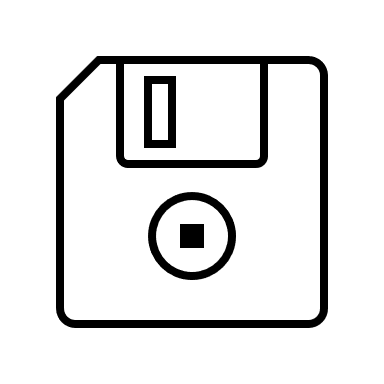 ServiceNow
What Is ServiceNow?
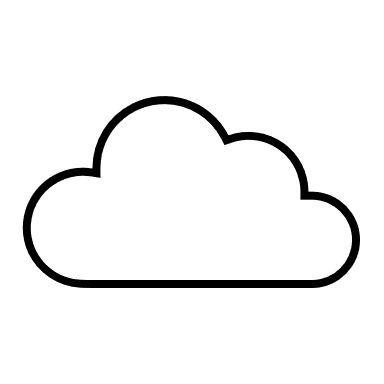 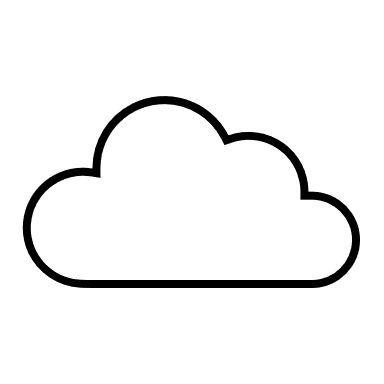 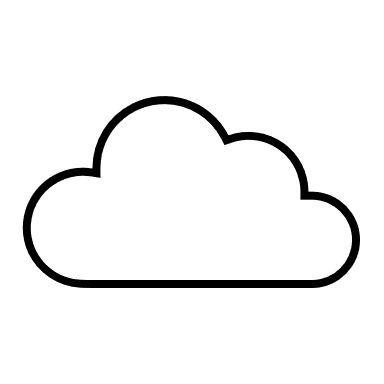 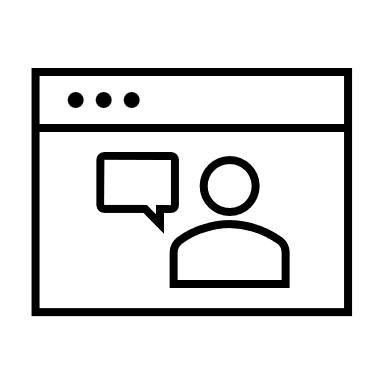 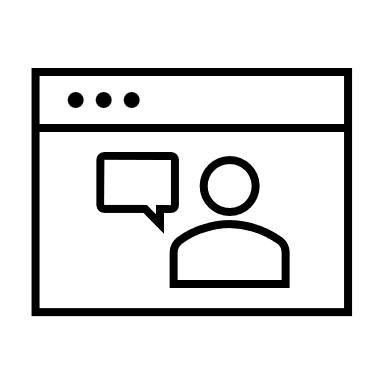 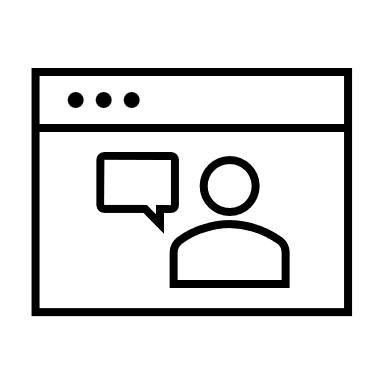 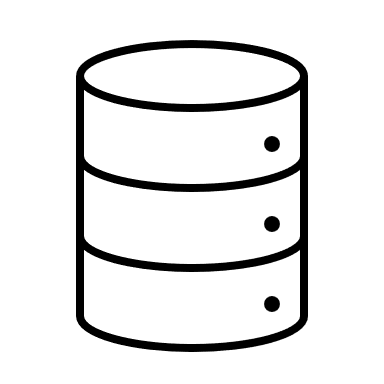 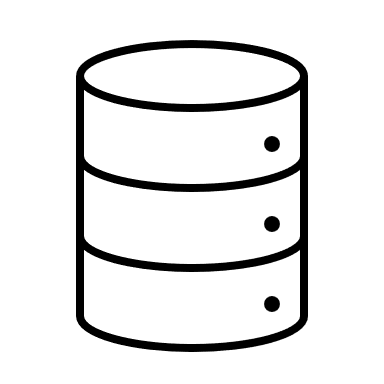 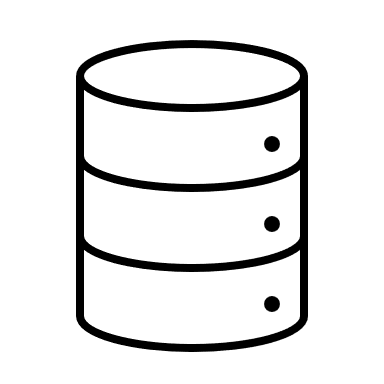 DEV Instance
TEST Instance
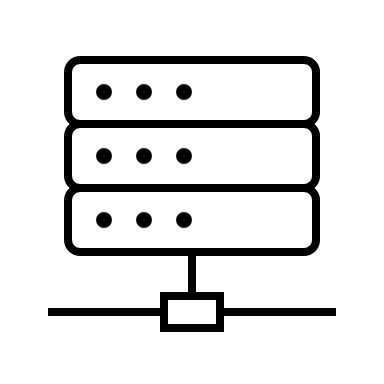 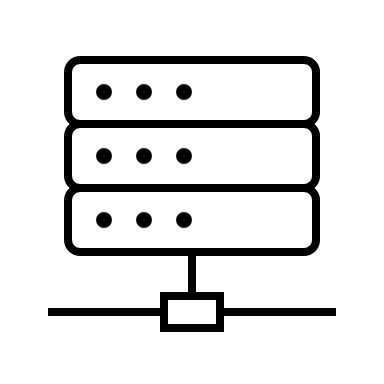 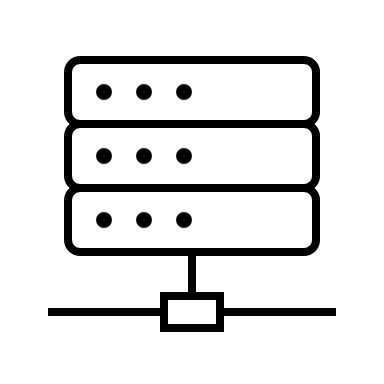 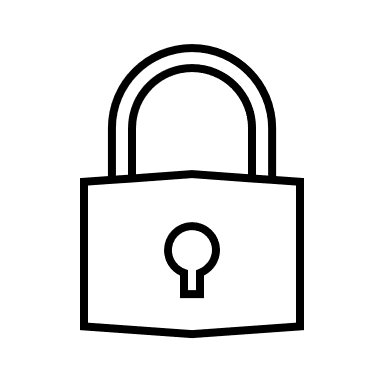 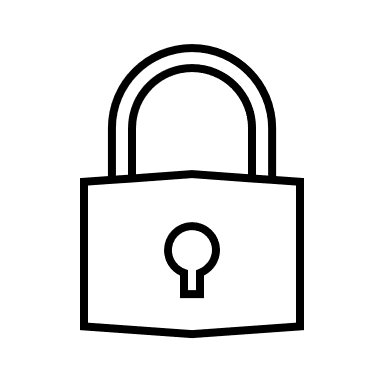 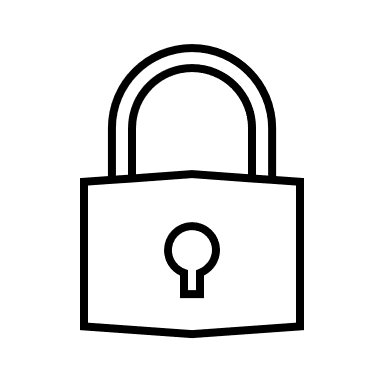 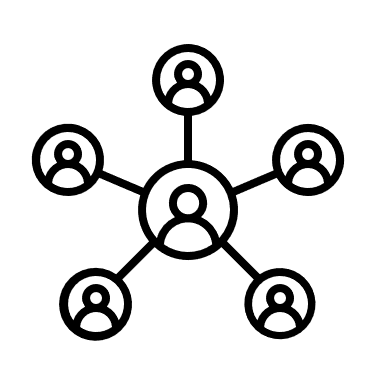 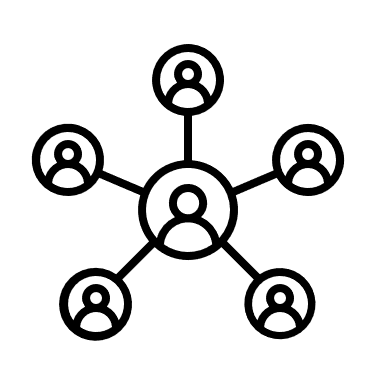 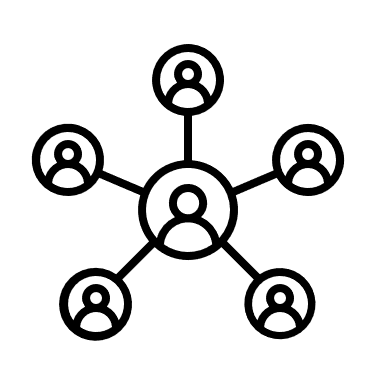 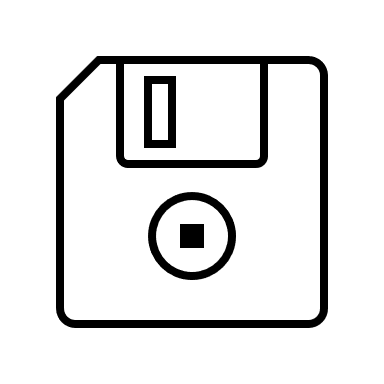 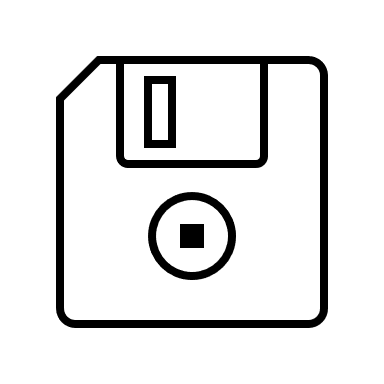 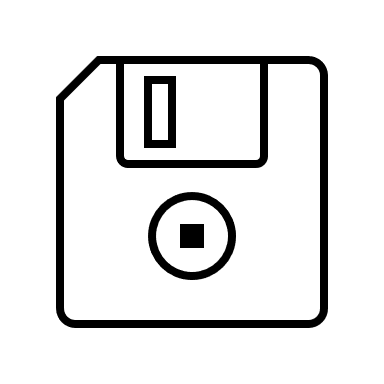 PROD Instance
What Is ServiceNow?
ServiceNow is a best-of-breed IT department in the cloud.
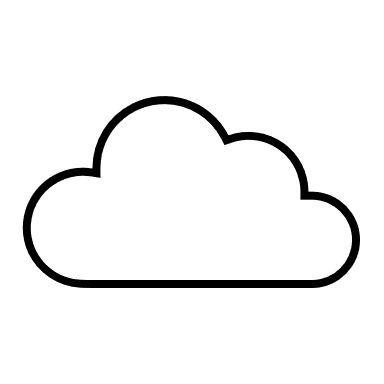 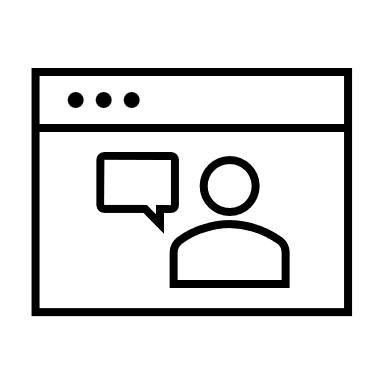 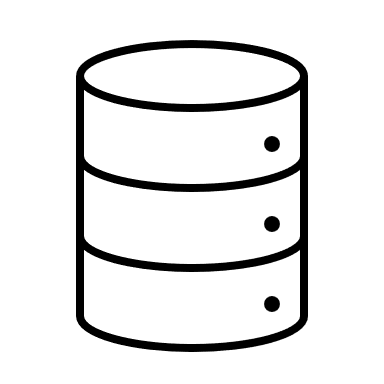 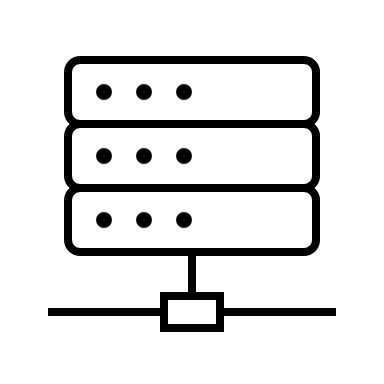 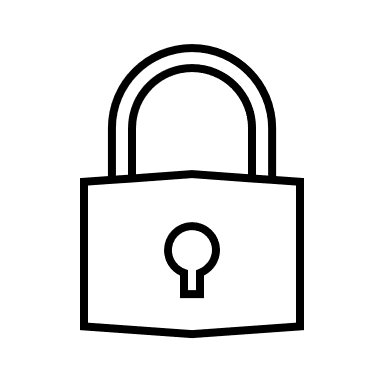 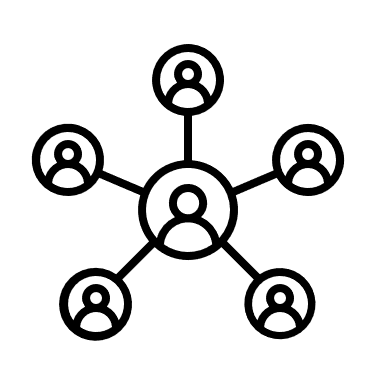 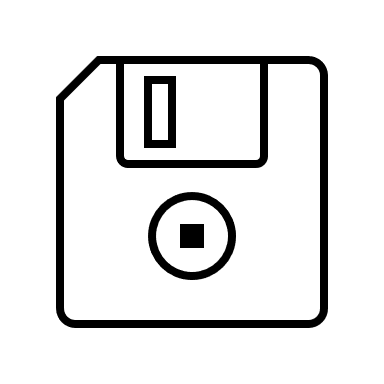 ServiceNow
QUESTION 2
WHAT IS A
SERVICENOW  DEVELOPER?
What Is A ServiceNow Developer?
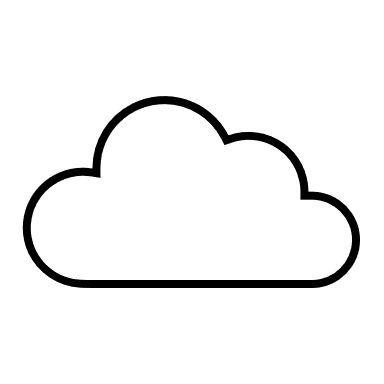 Development Tools
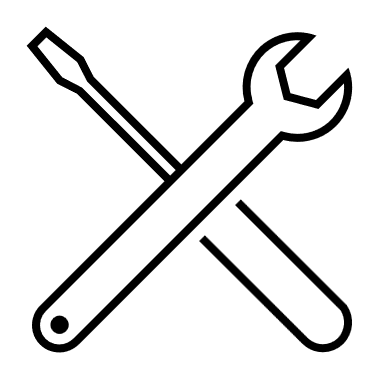 Customize OOB apps
Build entirely new apps
Full scripting environments
Low Code / No Code tools
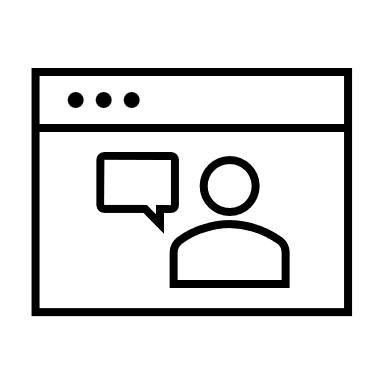 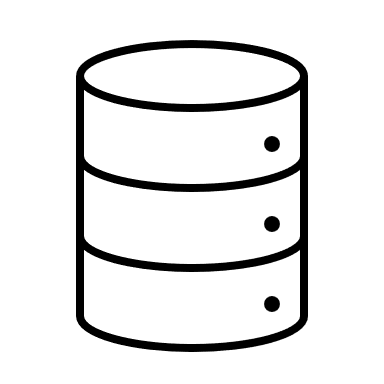 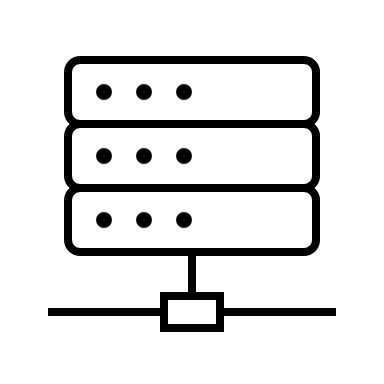 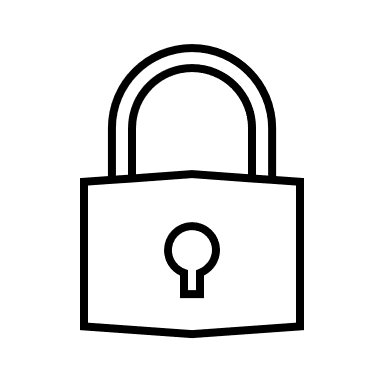 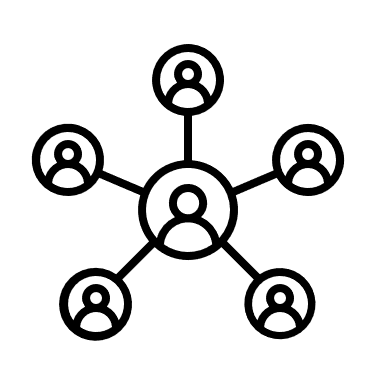 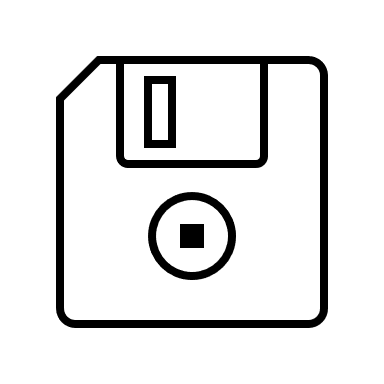 ServiceNow
What Is A ServiceNow Developer?
A ServiceNow developer is a software developer that has expertise in developing within the ServiceNow platform.
Analysis and Design
JavaScript, HTML, CSS
SQL
XML
ServiceNow
What Is A ServiceNow Developer?
A ServiceNow developer is a software developer that has expertise in developing within the ServiceNow platform.
Traditional Development
Low Code / No Code
Create Custom Tables
Application Integration
What Is A ServiceNow Developer?
ServiceNow Developer Career Opportunities
High Demand
Average Salary: $140,000
Training & Certifications
System Administrator (CSA)
Application Developer
Implementation Specialist
QUESTION 3
WHAT IS
CMDB?
What Is CMDB?
Configuration Management DataBase
Companies invest in IT to solve problems and add value
Must know what IT they have, where it’s located, and what it’s doing
Configuration Management is the process of keeping a watchful eye on IT to ensure the greatest possible ROI
What Is CMDB?
Configuration Management
What IT do we have?
Is our IT healthy?
What is our IT being used for?
What if an IT component stops working?
How old is our IT?
Where is our IT located?
How is our IT configured and connected?
What if an IT component gets modified?
What Is CMDB?
Configuration Management (mid - large size companies)
Thousands of employees
National / global customer base
Regional datacenters
Racks of servers, disc arrays, ports, routers, power supplies, cables
Software and applications
What Is CMDB?
A Configuration Management DataBase is a warehouse of data that models a company’s IT assets and how they are configured and connected to provide value.
What Is CMDB?
A Configuration Management DataBase is a warehouse of data that models a company’s IT assets and how they are configured and connected to provide value.
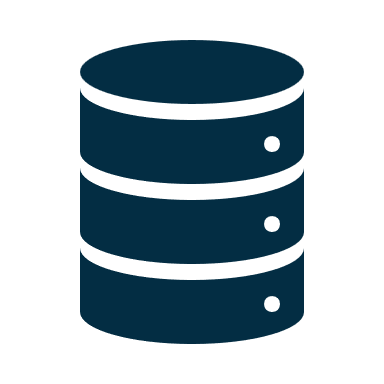 How old is router xyz?
Configuration 
Management
Process
Really old (version 1.0)!
CMDB
What Is CMDB?
A Configuration Management DataBase is a warehouse of data that models a company’s IT assets and how they are configured and connected to provide value.
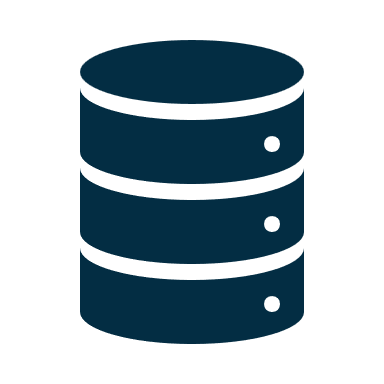 Who depends on router xyz?
Configuration 
Management
Process
Customer abc!
CMDB
What Is CMDB?
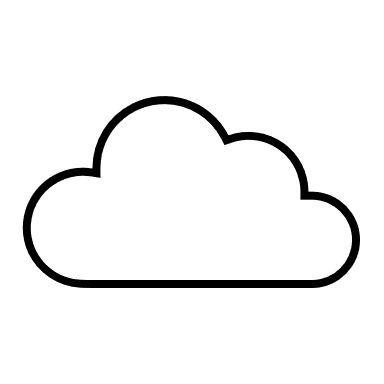 Enterprise-wide Database
Over 4,600 tables (total)
Over 900 tables (CMDB)
Configuration Items (CI)
Relationships between CI’s
Relationships to services
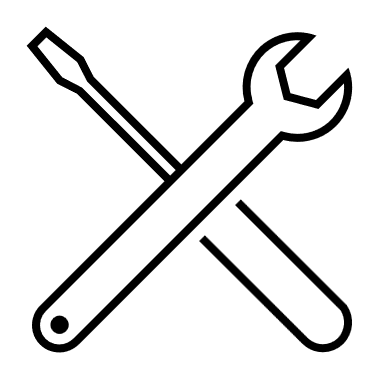 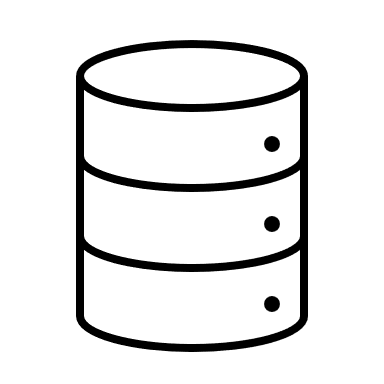 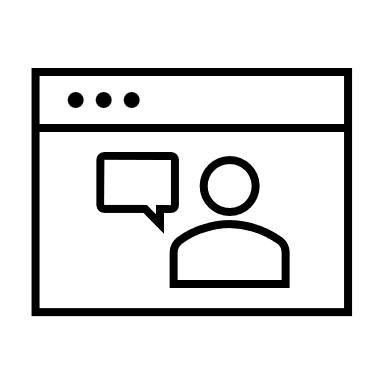 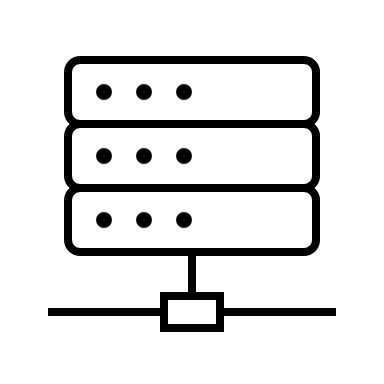 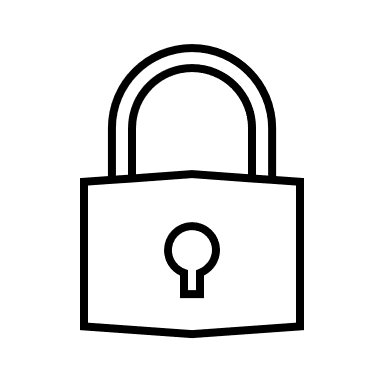 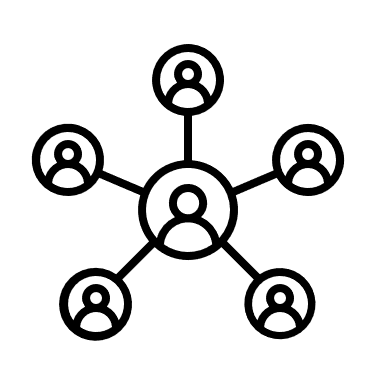 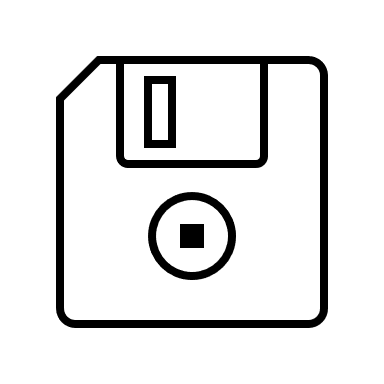 ServiceNow
What Is CMDB?
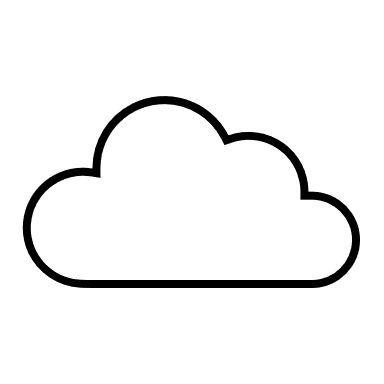 Applications
Configured OOB to work with CMDB
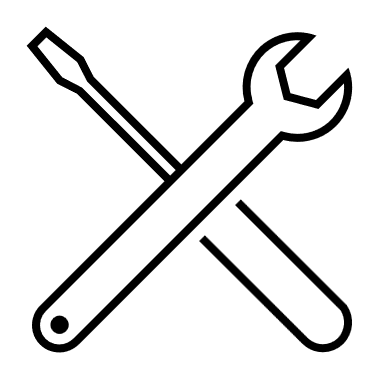 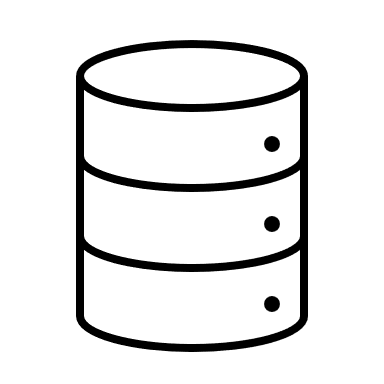 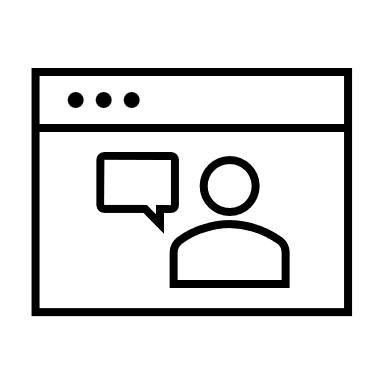 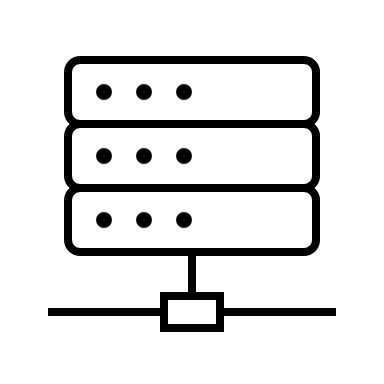 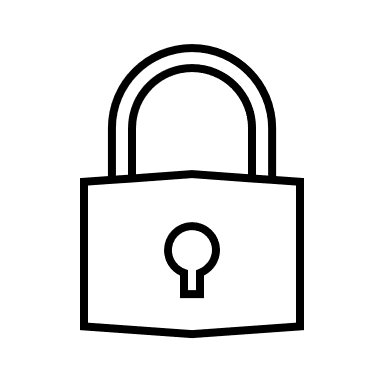 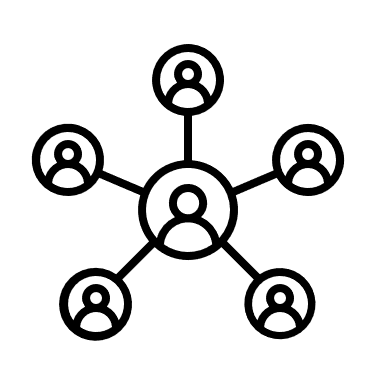 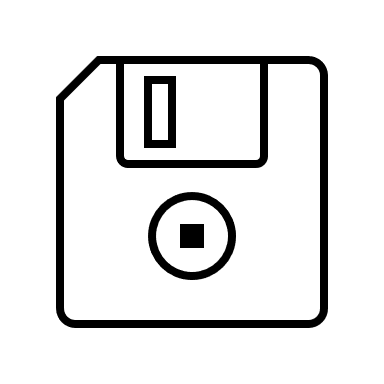 ServiceNow
What Is CMDB?
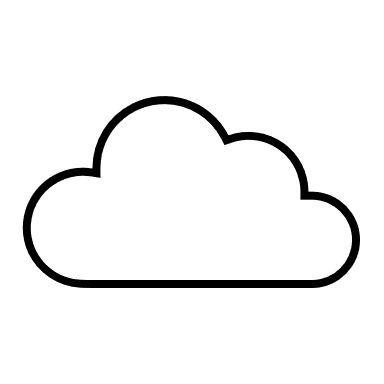 CMDB Tools
oops…
Loading, Monitoring, Managering (Managing) CMDB Data
Discovery & Service Mapping
CMDB Dashboard
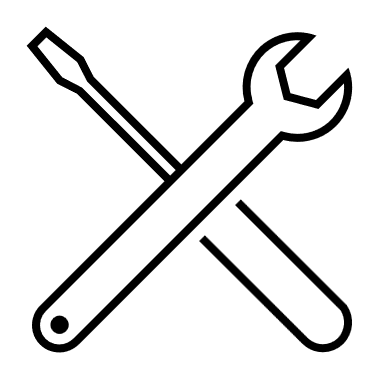 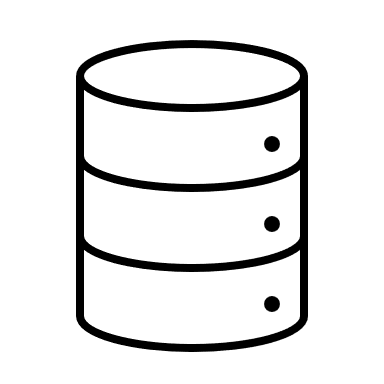 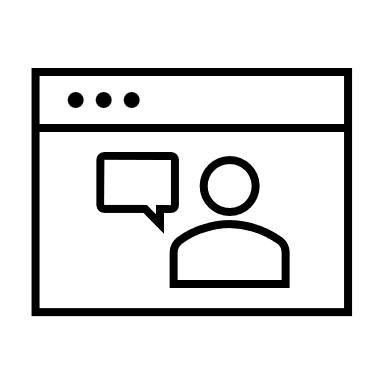 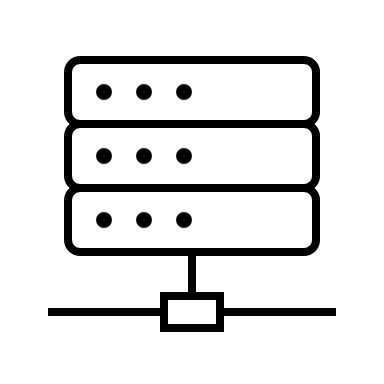 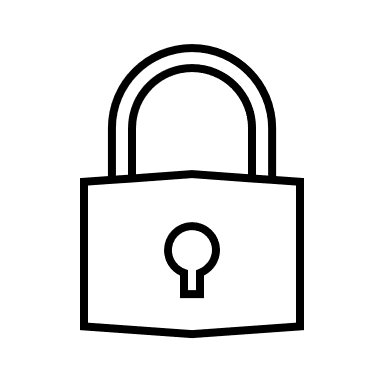 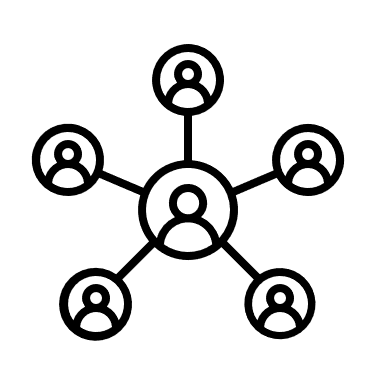 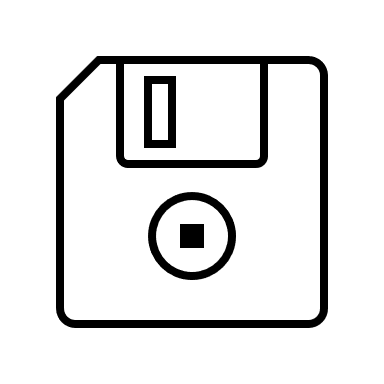 ServiceNow